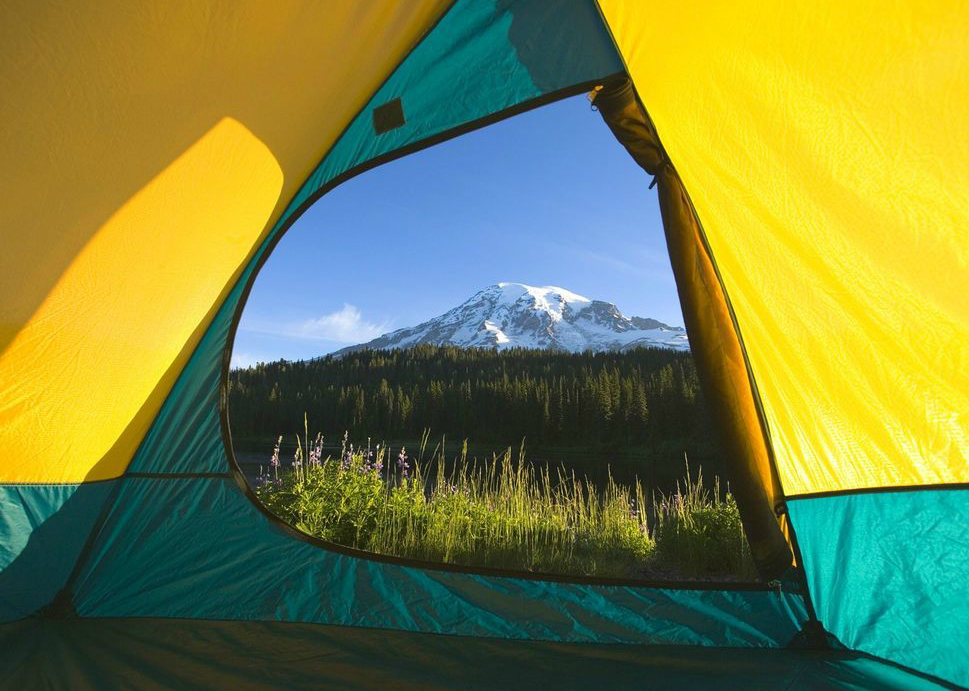 Название учебного заведения
Тема: «Оффер для партнеров на примере Интернет-магазина «Активный отдых»
Выполнил:__________________________
                              ___________________________________
                             Проверил:__________________________
                              __________________________________
                              _________________________________
2022 год
Понятие оффера для партнеров
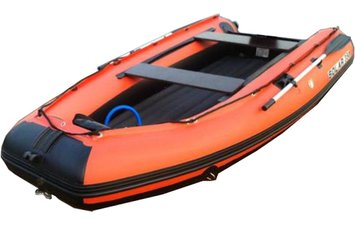 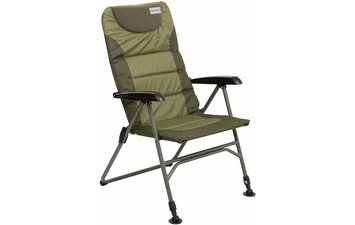 Оффер (от английского offer, «предлагать») - это торговое предложение. 
Его задача - показать клиенту выгоду, уникальность, причину купить продукт у компании, а не у конкурентов.
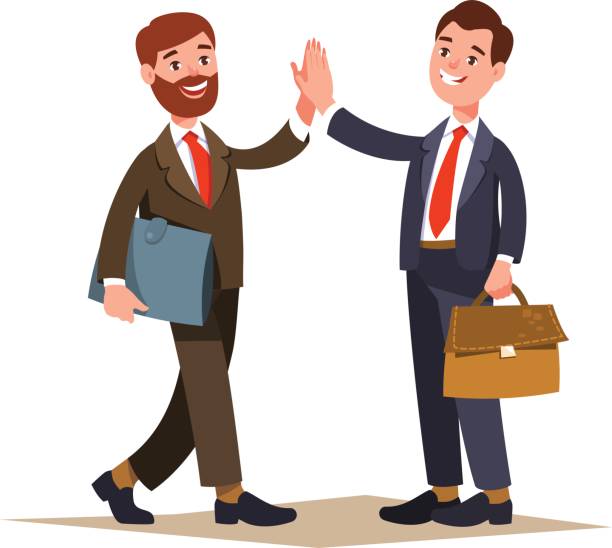 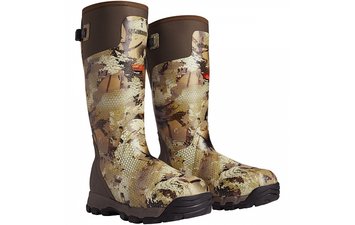 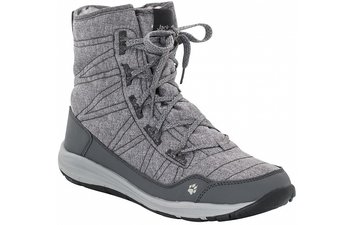 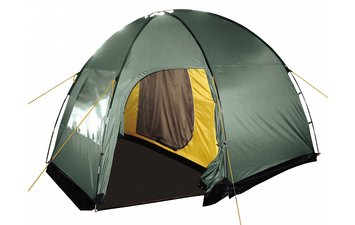 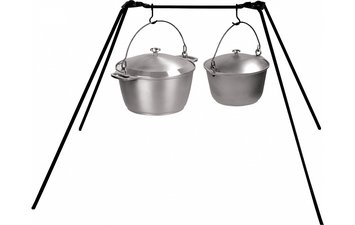 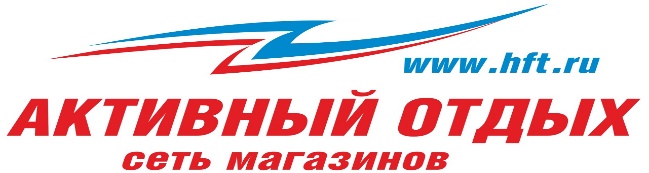 Продажа спортивных товаров и товаров для отдыха оптом!
Спортивные товары и товары для отдыха от  компании «Активный отдых»-это прекрасное соотношение цены и качества!

Приобрести товары можно таких брендов как: BRP Can-Am, BRP Sea-Doo, BRP Ski-Doo, BRP Lynx, BRP Evinrude, Polaris, Klim, RM Русская Механика, Racer, Argo, Tinger, Mercury, NorthSilver, Sea-Pro, МЗСА, Sitka, Bask, Kovea, Greenell, FXR, Baffin, Cub Cadet и многие другие!
Рыбалка
       Техника
       Туризм
       Одежда
       Обувь
    Охота
Запасные       части
Мы официальные представители компании «Активный отдых»!
Наша компания предлагает Вам продажу товаров для отдыха и туризма по выгодной цене для Вашего бизнеса!
При заказе на крупную партию товаров в сумме от  300000 руб. до 25 июня 2022 года-скидка 30,0%!

Отсрочка оплаты до 20 дней!
Доставка в течении  7 дней!
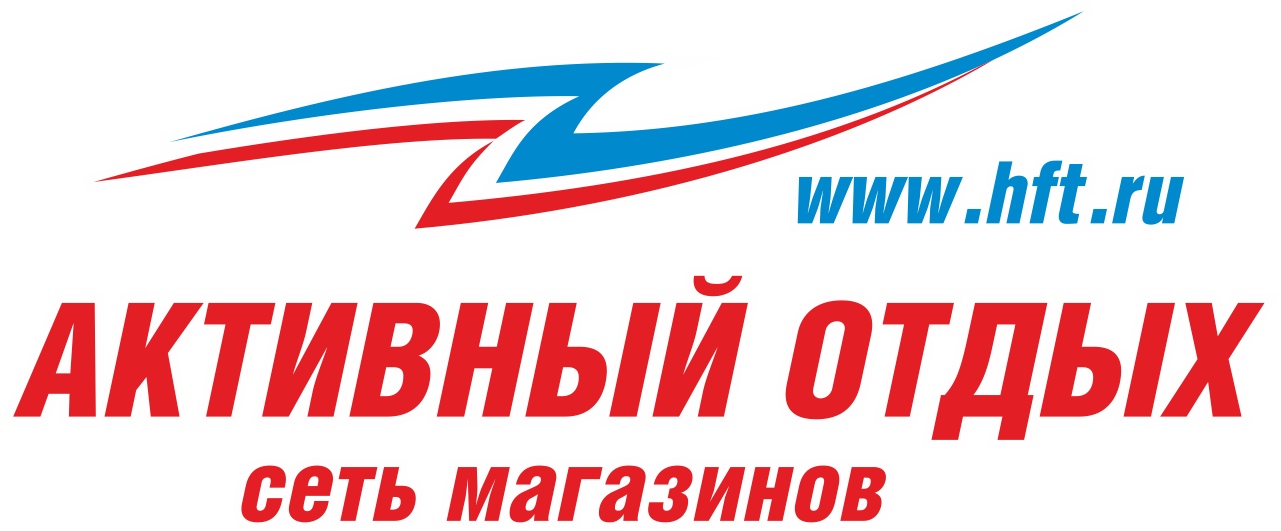 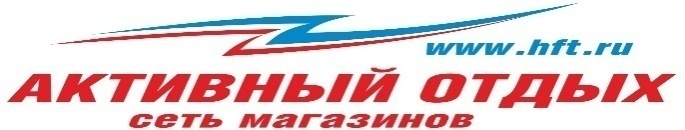 Отзывы о работе Интернет-магазина «Активный отдых»
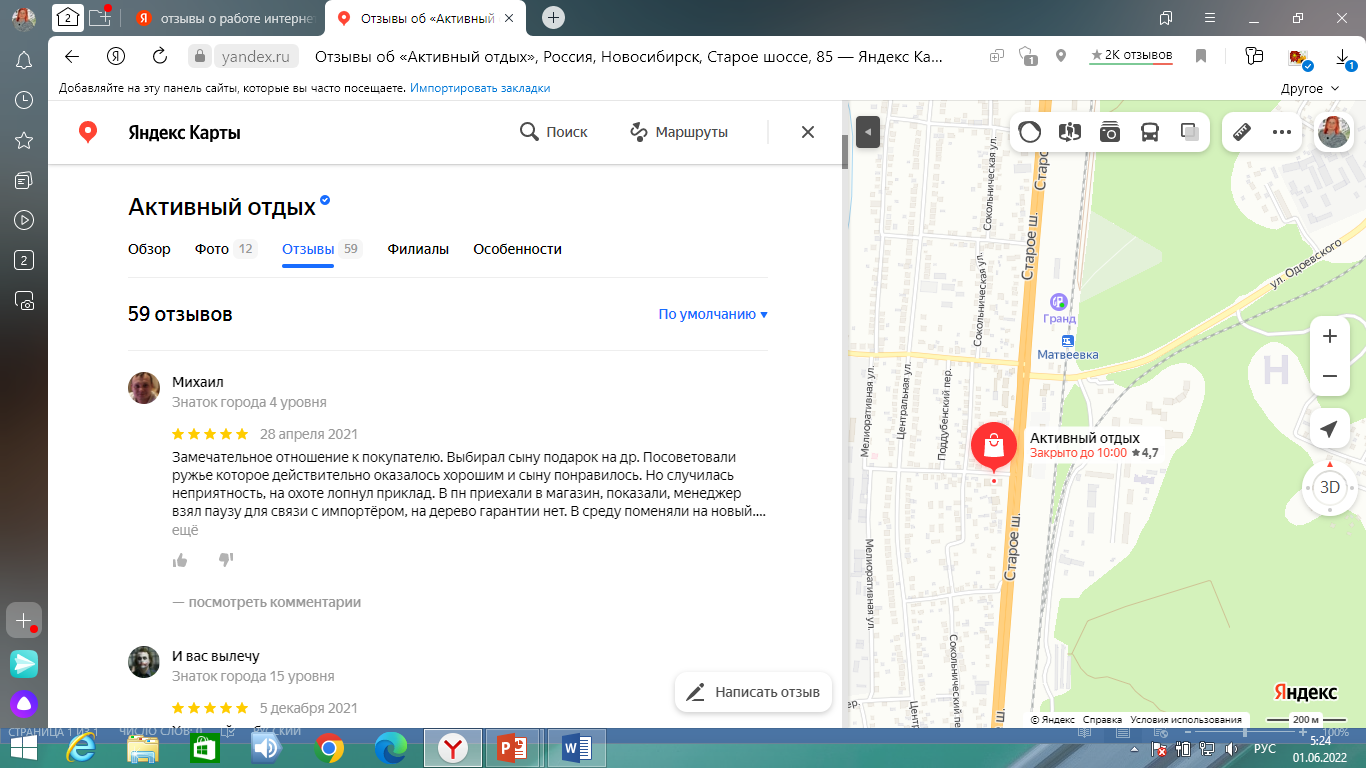 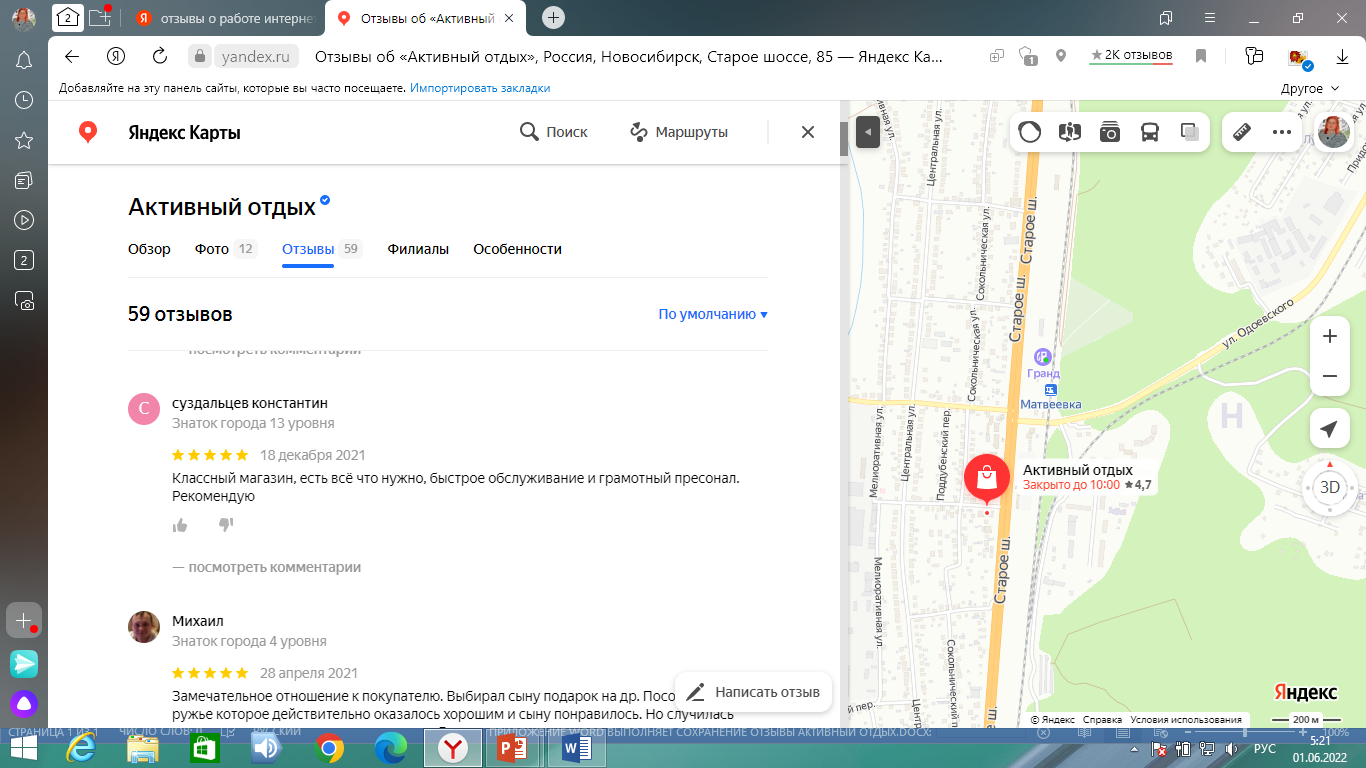 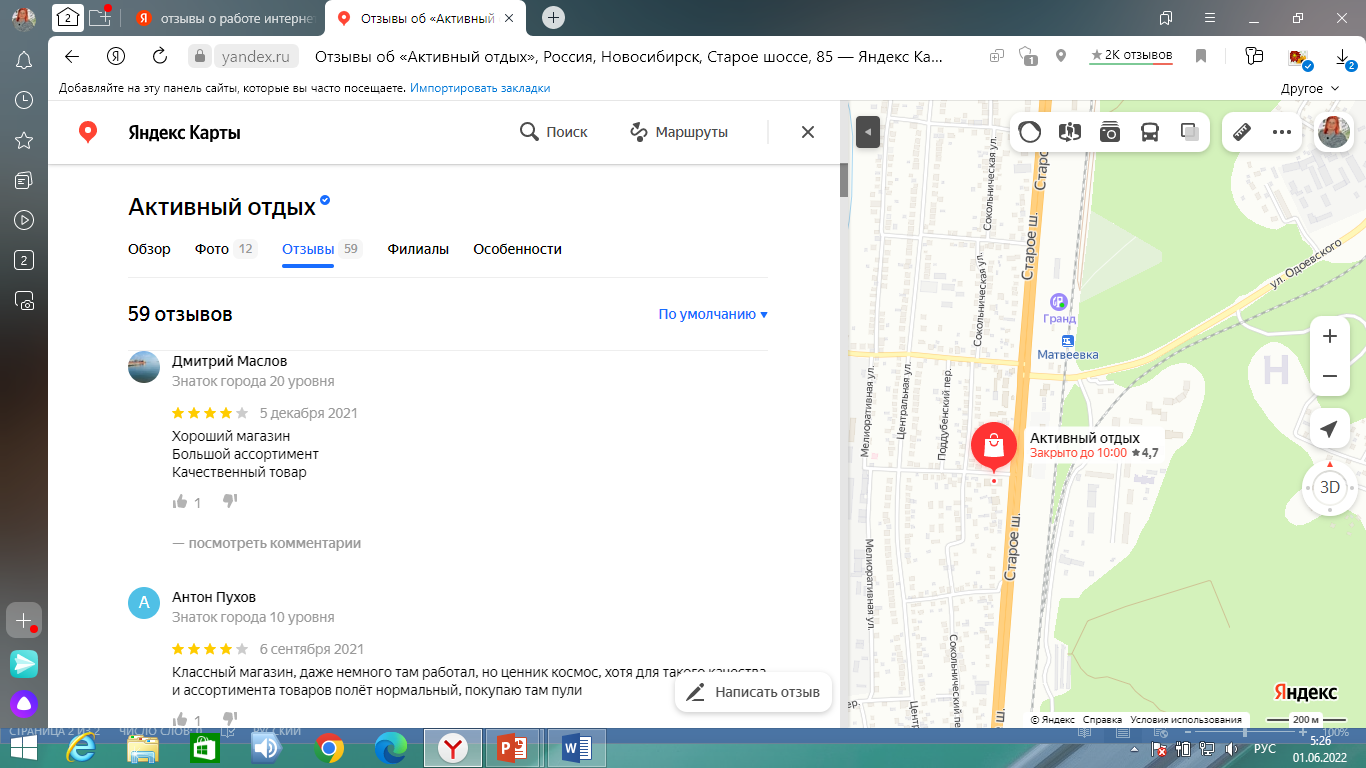 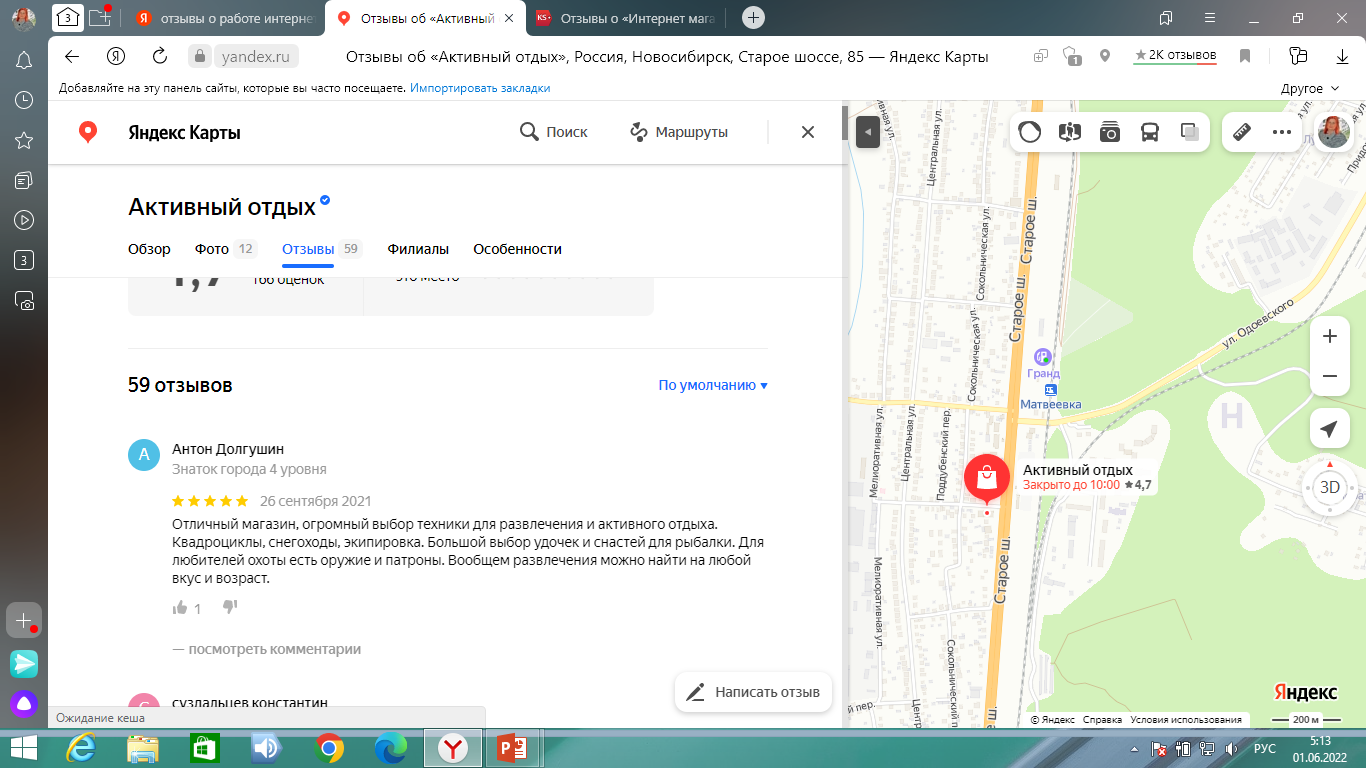 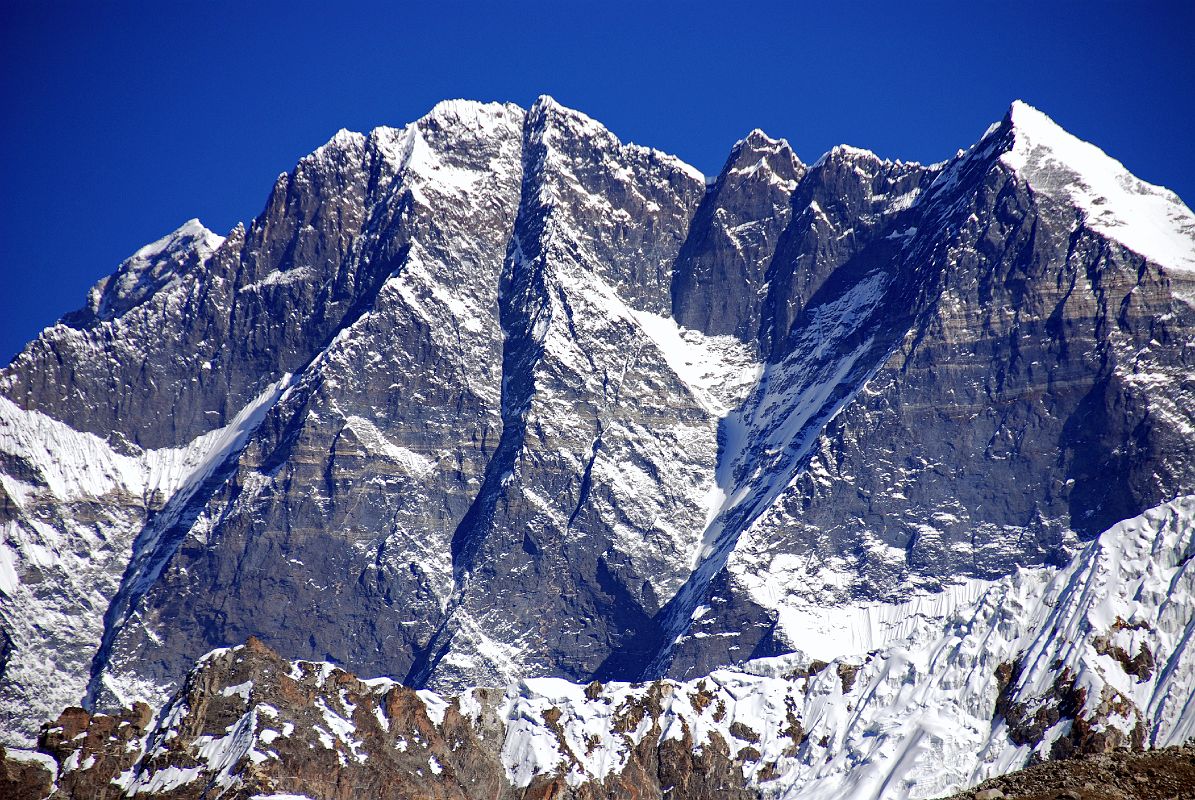 Преимущества работы с интернет-магазином  «Активный отдых» для партнеров
Прибыльный бизнес 
Отличный шанс начать собственный бизнес по реализации спортивных товаров и товаров для отдыха под марками ведущих компаний
Развитие рынка электронной коммерции 
Хороший шанс развиваться в сети Интернет как с помощью своих интернет –ресурсов, так и маркетплейсов по реализации спортивных товаров и товаров для отдыха
Гибкая система скидок 
Предусмотрена система лояльности, для  постоянных клиентов особые условия сотрудничества
Рекламная поддержка и продвижение бизнеса 
Имеется возможность улучшить продвижение своих товаров с помощью сайта компании «Активный отдых»(в разделе наших партнеров)
Высокая корпоративная культура 
Организация совместных путешествий и выездов для отдыха и занятий спортом
Начните свой бизнес с компанией «Активный отдых»!
Примеры наших товаров
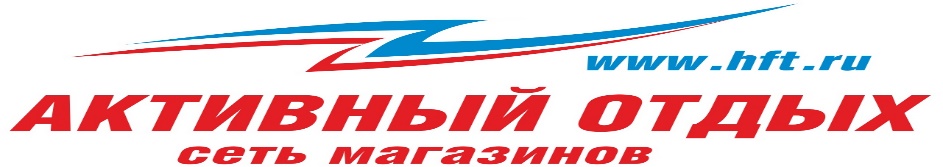 компания, специализирующаяся на продаже товаров для охоты,
Рыбалка
       Техника
       Туризм
       Одежда
       Обувь
    Охота
Запасные       части
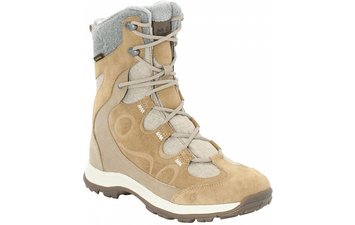 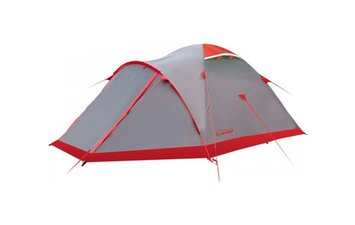 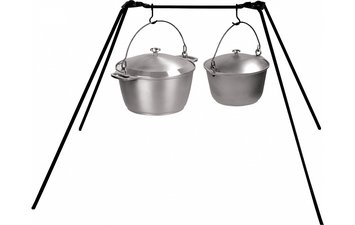 .
01
02
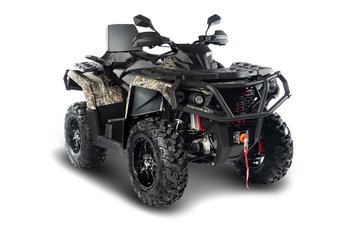 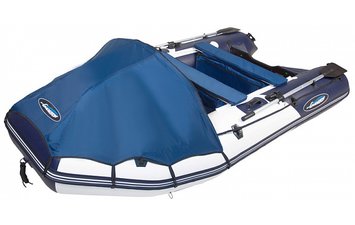 03
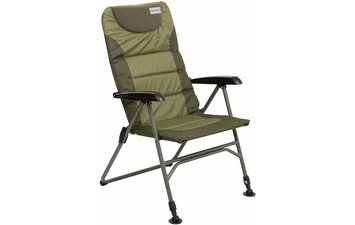 04
05
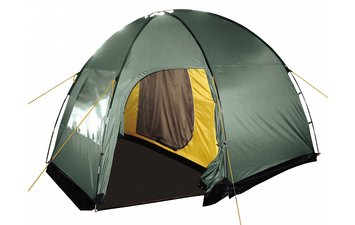 06
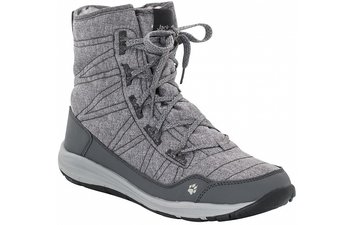 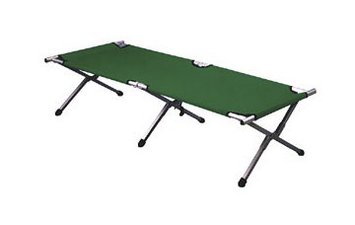 07
Специальное предложение от Интернет-магазина «Активный отдых» для партнеров
Заключение крупного контракта на крупную партию товаров в сумме от  500000 руб. до 30 августа 2022 года
Предоставляет особую скидку в размере 40,0% плюс 
БЕСПЛАТНАЯ ДОСТАВКА! 
Отсрочка оплаты до 30 дней!
Свяжитесь с нашим менеджером для получения дополнительной информации!
Наши  контакты: 8-888-888-88-88
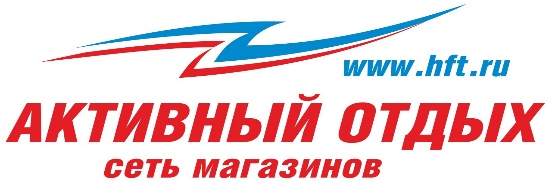 Спасибо за внимание!
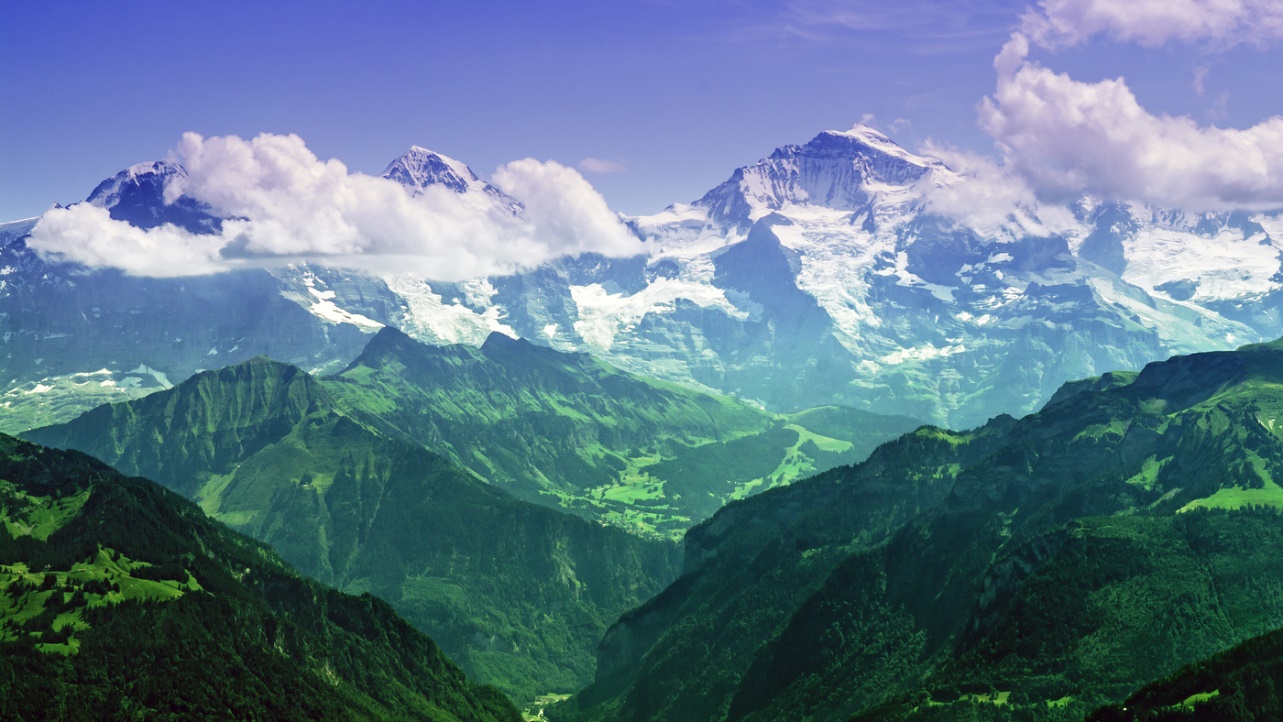